An-Najah National University
Creativity of Education

The Model of Palestine
Prepared by

Soheil Salha	   Saiada Affouneh	  Wasim Bishawi
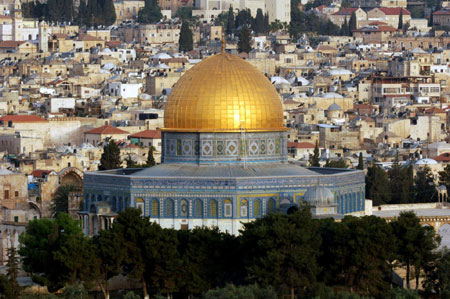 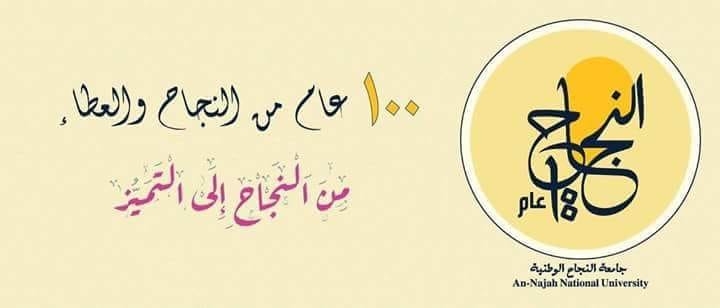 An-Najah Centenary
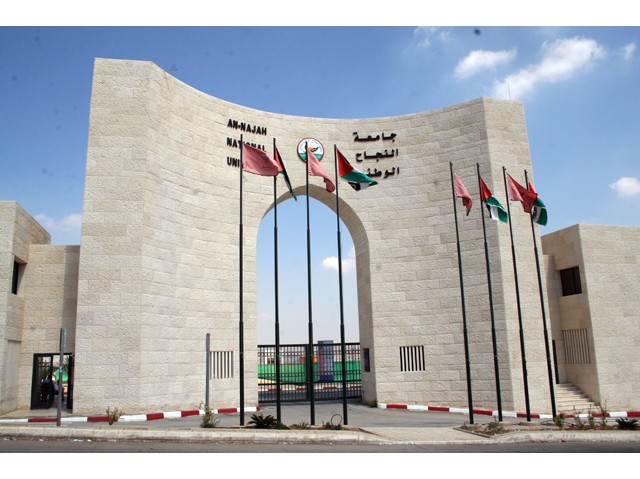 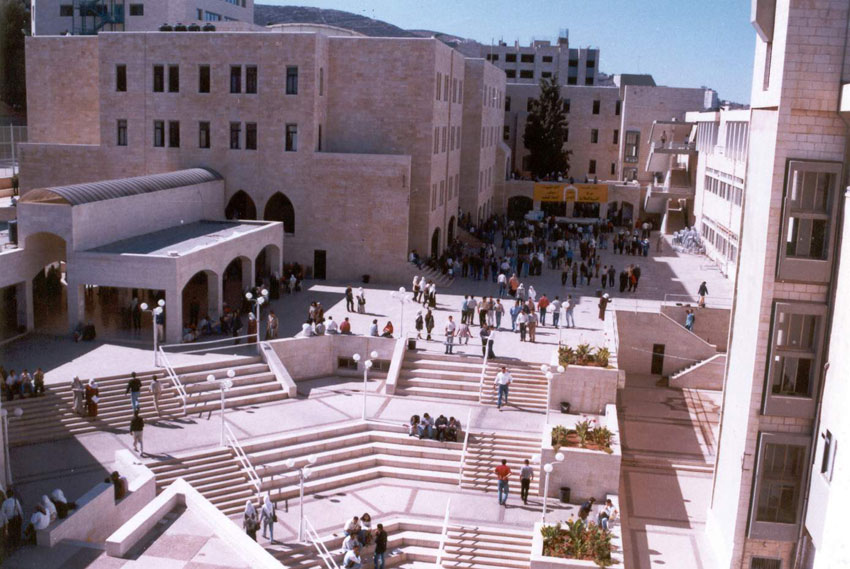 An-Najah University
A school in 1918.
Community college in 1948.
University in 1977.
82 B.A programs.
61 M.A programs.
4 Ph.D programs.
Palestinian Frame of Creativity
Believe
 Challenge
 Create
Believe
Independence is our target.
Education is our capital investment.
Our children have all the right to have future.
Challenge
The occupation.






The present to shape the future
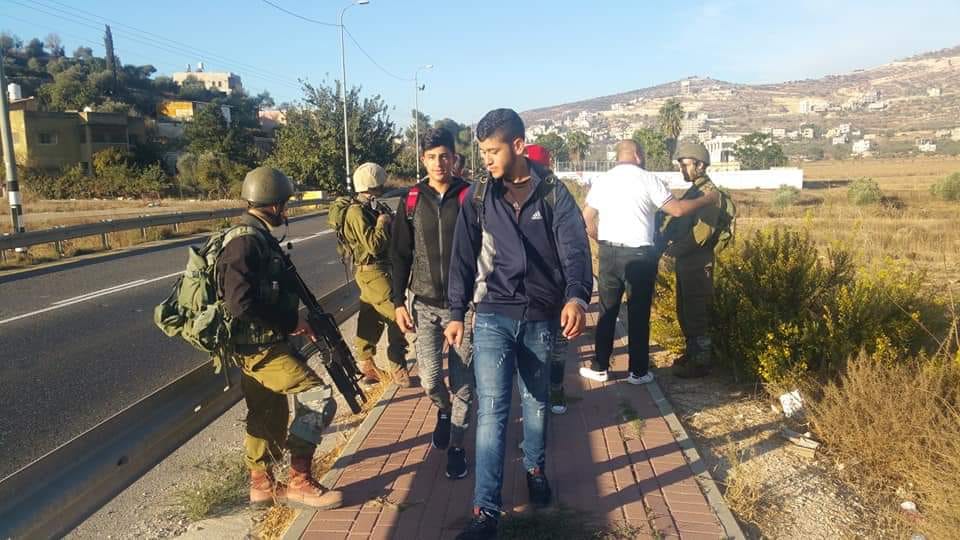 Challenge
The increase on the demand for HE.
Poverty 
The gap between education and labour market.
Create
New policies of Education.
New law of Higher Education.
New curriculum.
Create
Partnership
local.
Regional.
International.
Create
Community participation.
Private sector involvement.
Social responsibility.
Create
Localization :
 
Changing the project to programs.
Create
New trends of Research

 
(Interdisplinary, Multidisplinary)


Humanities and Scientific
Create
For whom love Palestine and can not visit,
Palestine create a visit

https://moodle.najah.edu/course/view.php?id=2386

https://www.youtube.com/watch?v=VvkbqiLhqRQ&feature=share
Opportunities
The motivation for education
Technology revolution
Youth are more than half of the Palestinians
The well to reform 
The openness to the world 
The support to the Palestinians